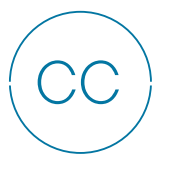 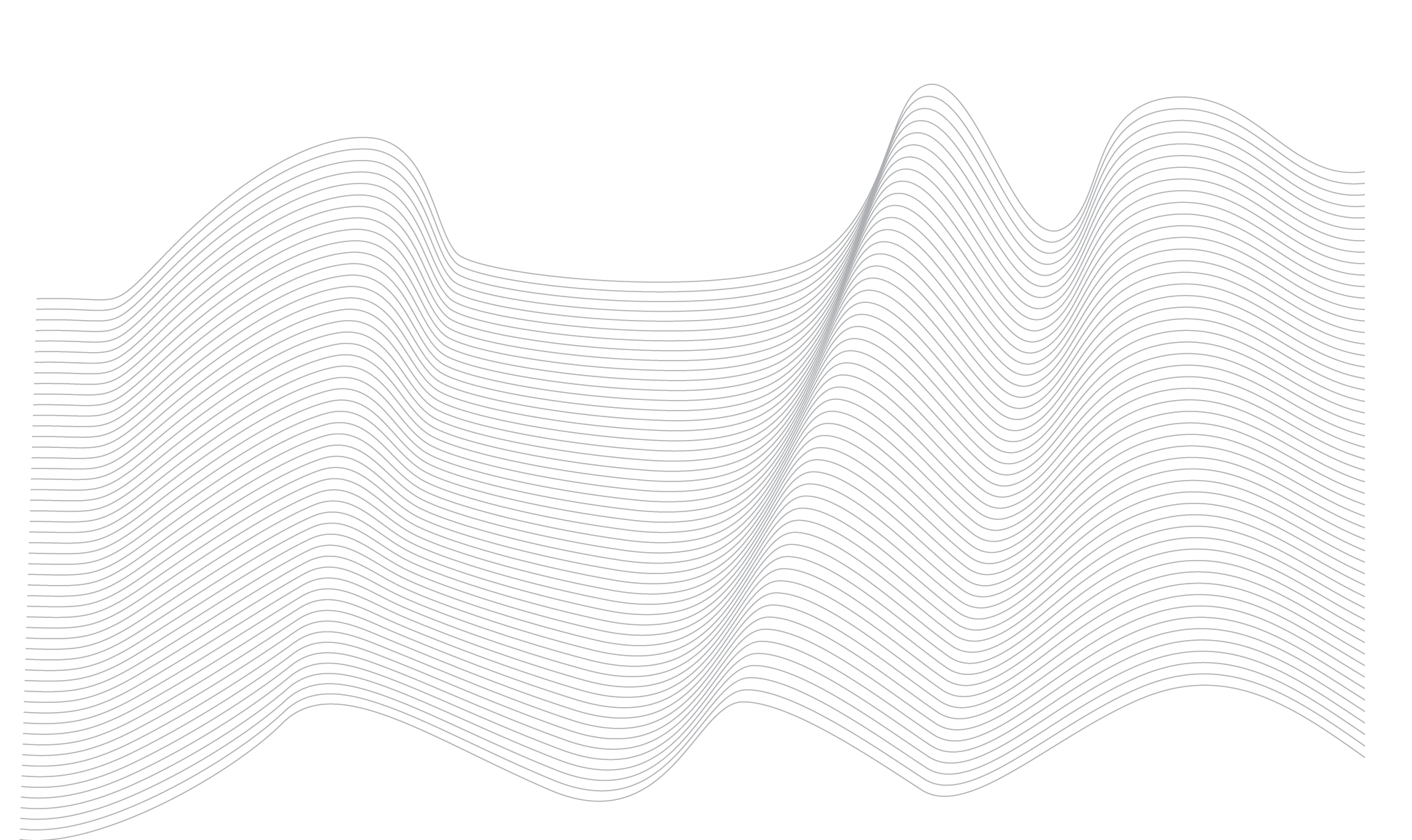 CORPORAL CARE 
TRAINING
BODY CARE LINE
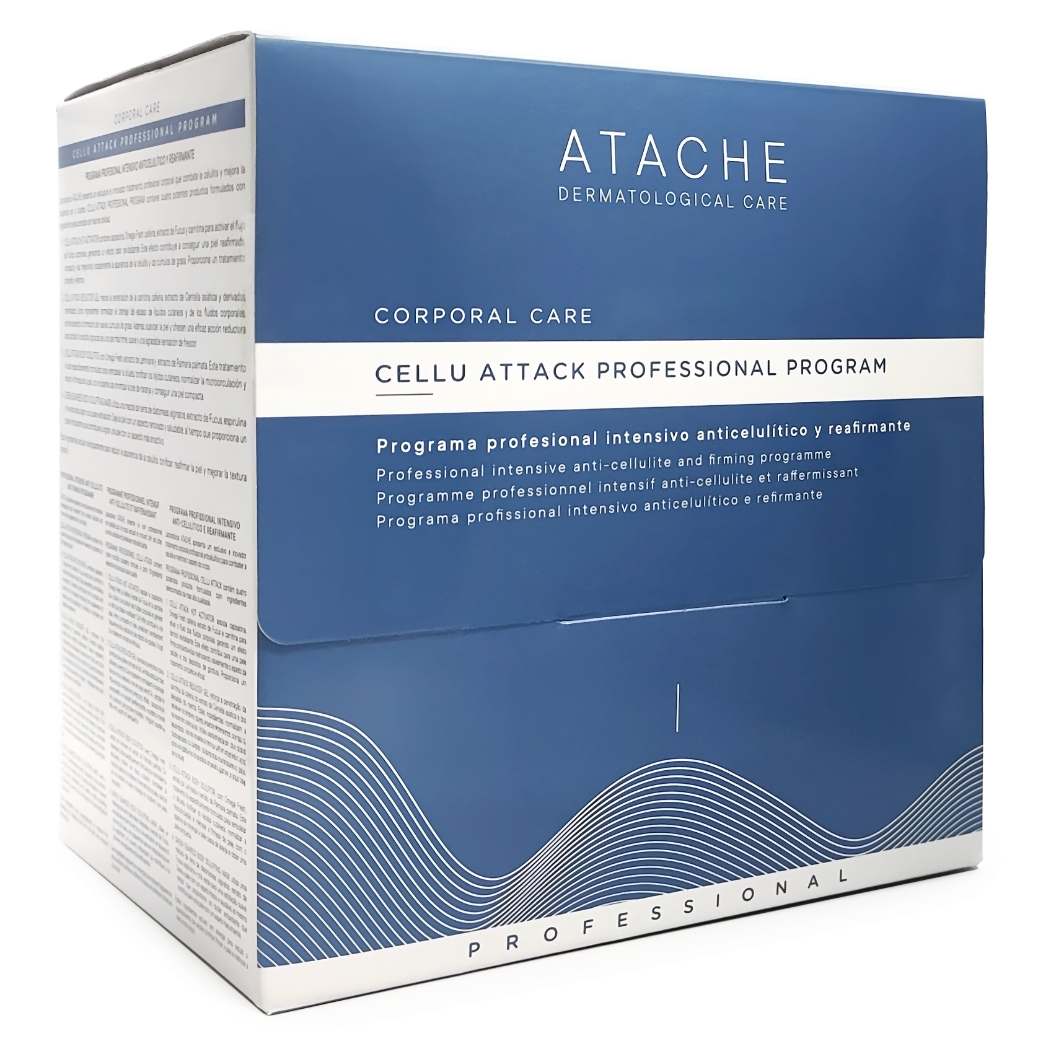 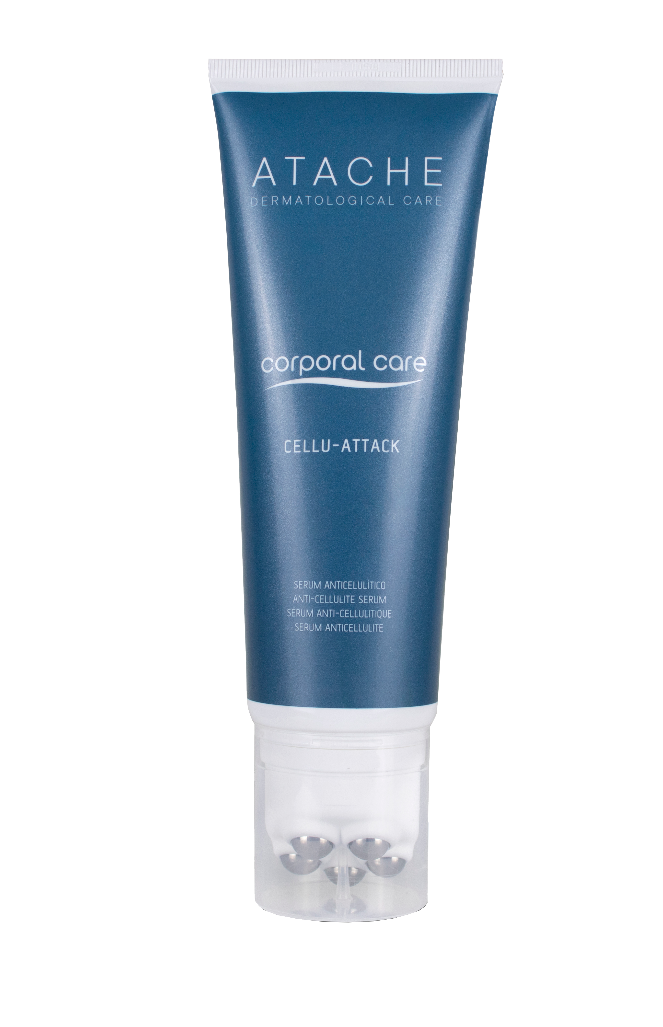 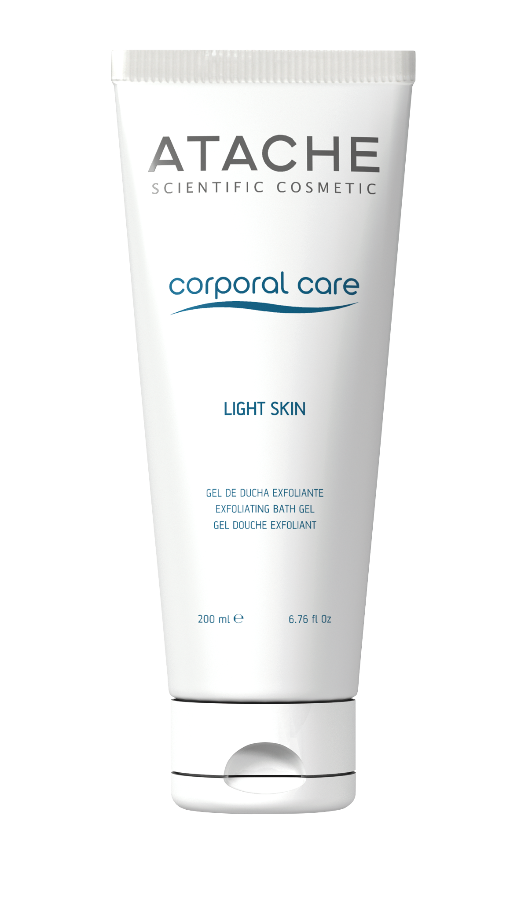 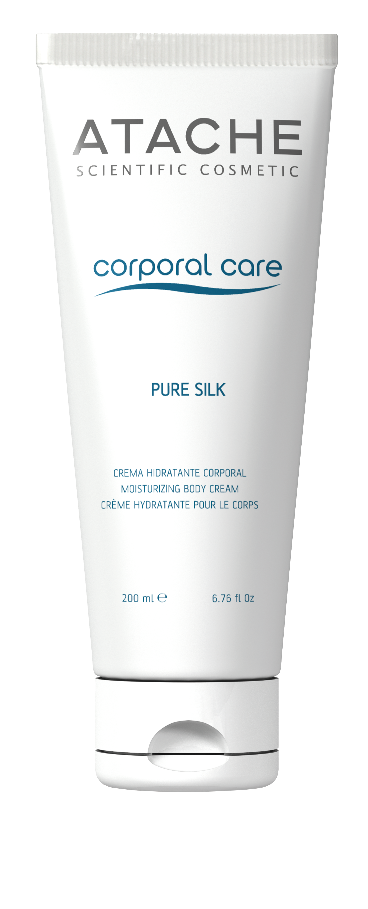 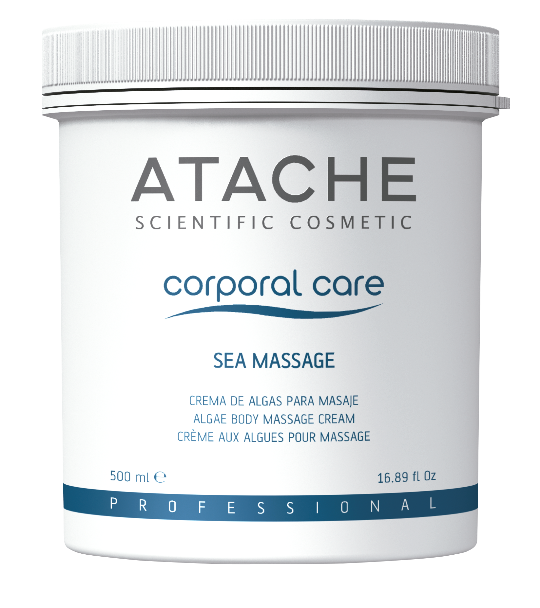 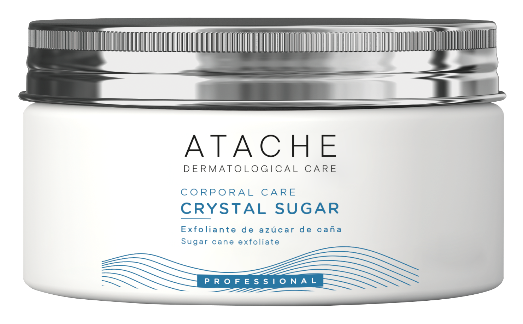 Daily body care
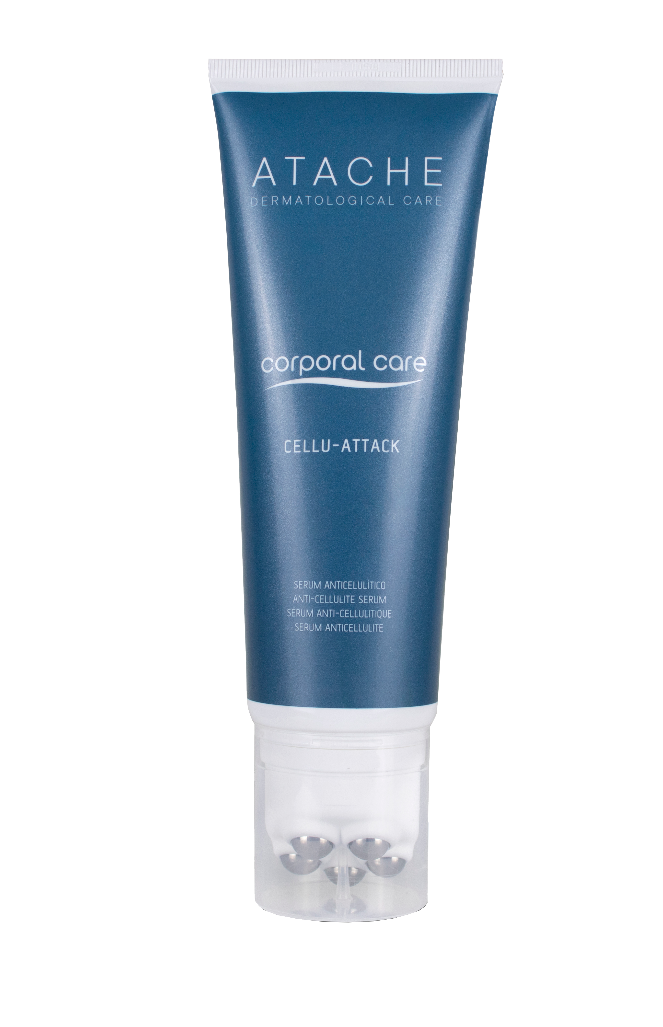 The body line of atache, corporal care,  provides products for cleaning and daily care of the skin as well as specific anti-cellulite treatment. 

Thanks to their ingredients, the products leave a pleasant feeling to their use and noticeable results by combining the same 

Maximise the results obtained in professional salon treatments.
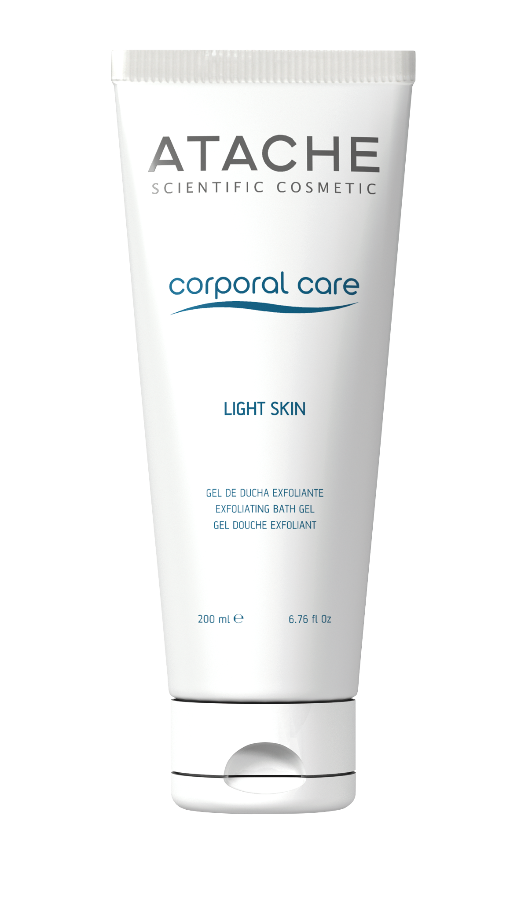 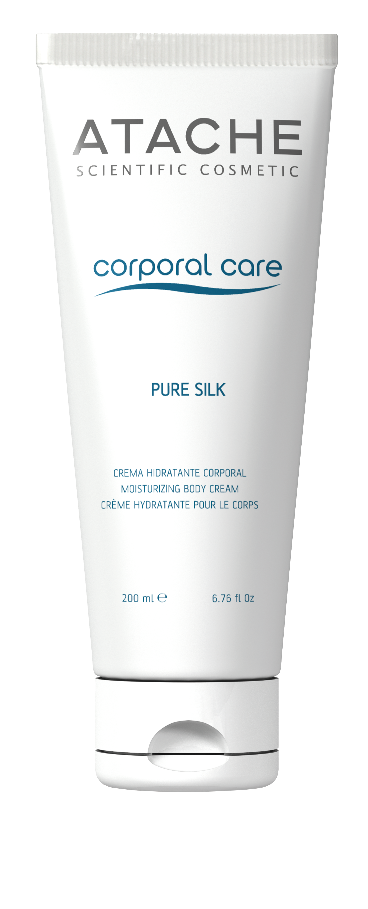 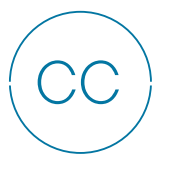 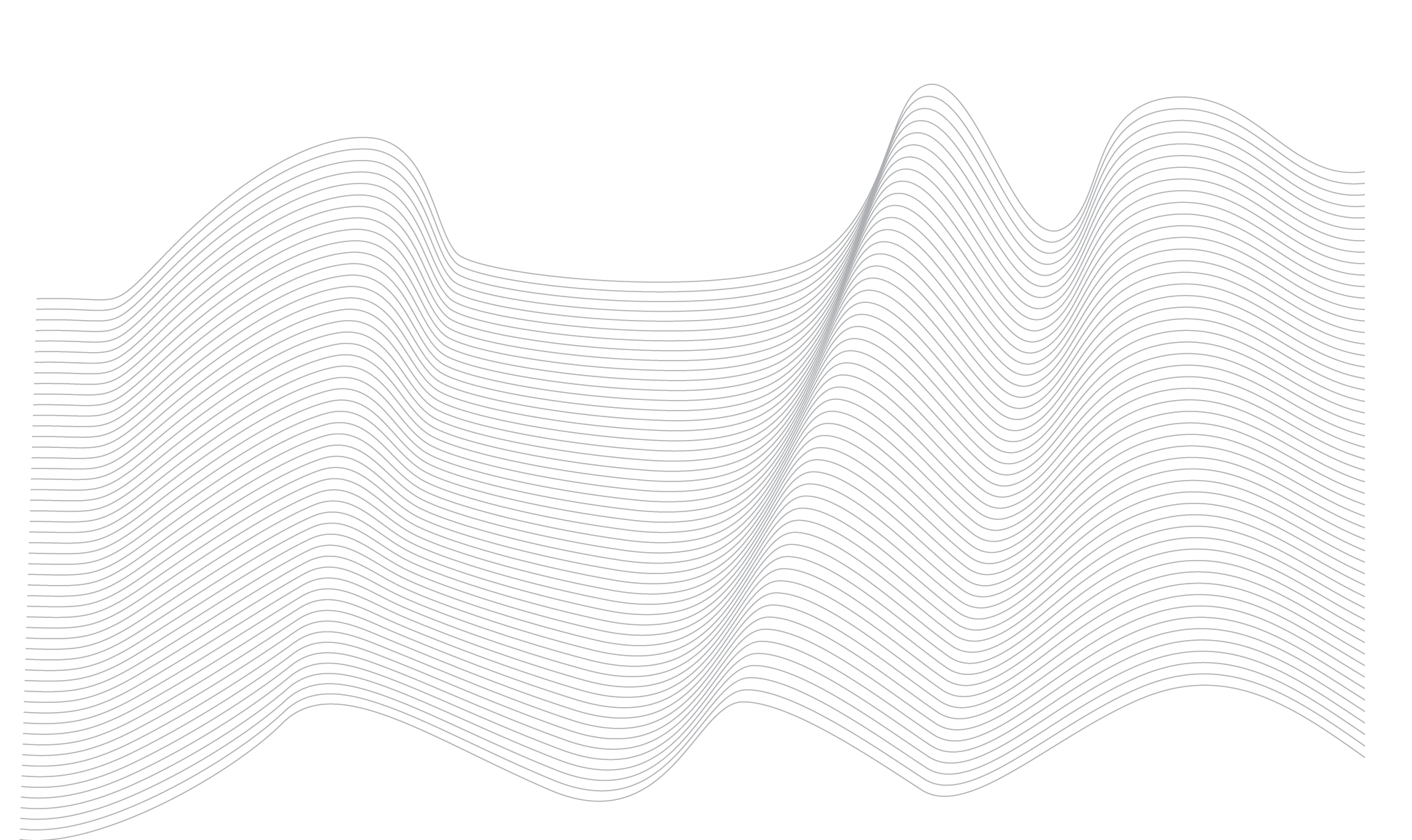 INGREDIENTS
MAIN INGREDIENTS
CARNITINE:
A naturally occurring molecule that plays an important role in fat metabolism. It helps transport fatty acids to the mitochondria, where they are burned for energy.

Carnitine can help improve blood circulation and fat elimination in specific areas of the body, which can reduce the appearance of cellulite and promote firmer skin.

CAFFEINE: 
Acts as a diuretic and a vasoconstrictor, which can help reduce fluid retention and improve blood circulation in the skin. Provides a smoother, firmer appearance as well as reducing cellulite by stimulating the breakdown of fat cells.

OMEGA FRESH
Composed of omega-3 fatty acids, which refresh the skin and help strengthen the skin barrier, keeping the skin hydrated and protected.
MAIN INGREDIENTS
CAPSAICIN
Capsaicin is a natural compound found in hot chillies. And it has a number of properties that are particularly beneficial for topical use.
Stimulation of blood circulation: Capsaicin has vasodilatory properties, which means it can help improve circulation and deliver nutrients and oxygen to the tissues.
Stimulating metabolism and fat burning: It has a thermogenic effect, which means it can increase heat production in the body and stimulate metabolism. This can help promote calorie burning and the reduction of body fat.

SPIRULINA
Spirulina is a type of blue-green algae that is rich in nutrients such as protein, vitamins, minerals and antioxidants and helps to nourish and revitalise the skin.

FUCUS
A type of seaweed with firming and toning properties. It also stimulates blood circulation and can have a firming effect on the skin, which can reduce the appearance of cellulite.
OTHER INGREDIENTS
Soya proteins: Promotes cellular respiration, allowing the skin to actively defend itself against ageing, boosting the skin's metabolism. 

Jojoba oil: Acts as a moisturiser and skin softener by forming a partially occlusive lipid layer, thus increasing hydration and preventing water evaporation.

Seaweed extracts: They are characterised by their high content of organic iodine, which is easily absorbed and has a high lipolytic action, helping to eliminate fat retention. They also contain alginic acid with high moisturising power.

Cane sugar: brown sugar crystals that generate a gentle drag, stimulating microcirculation, hydrating and moisturising the skin.

Essential oils: Lemon, Cypress, Lavender, Peppermint and Cistus. With decongestive, soothing and toning effect.
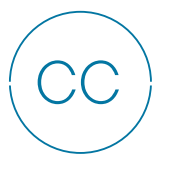 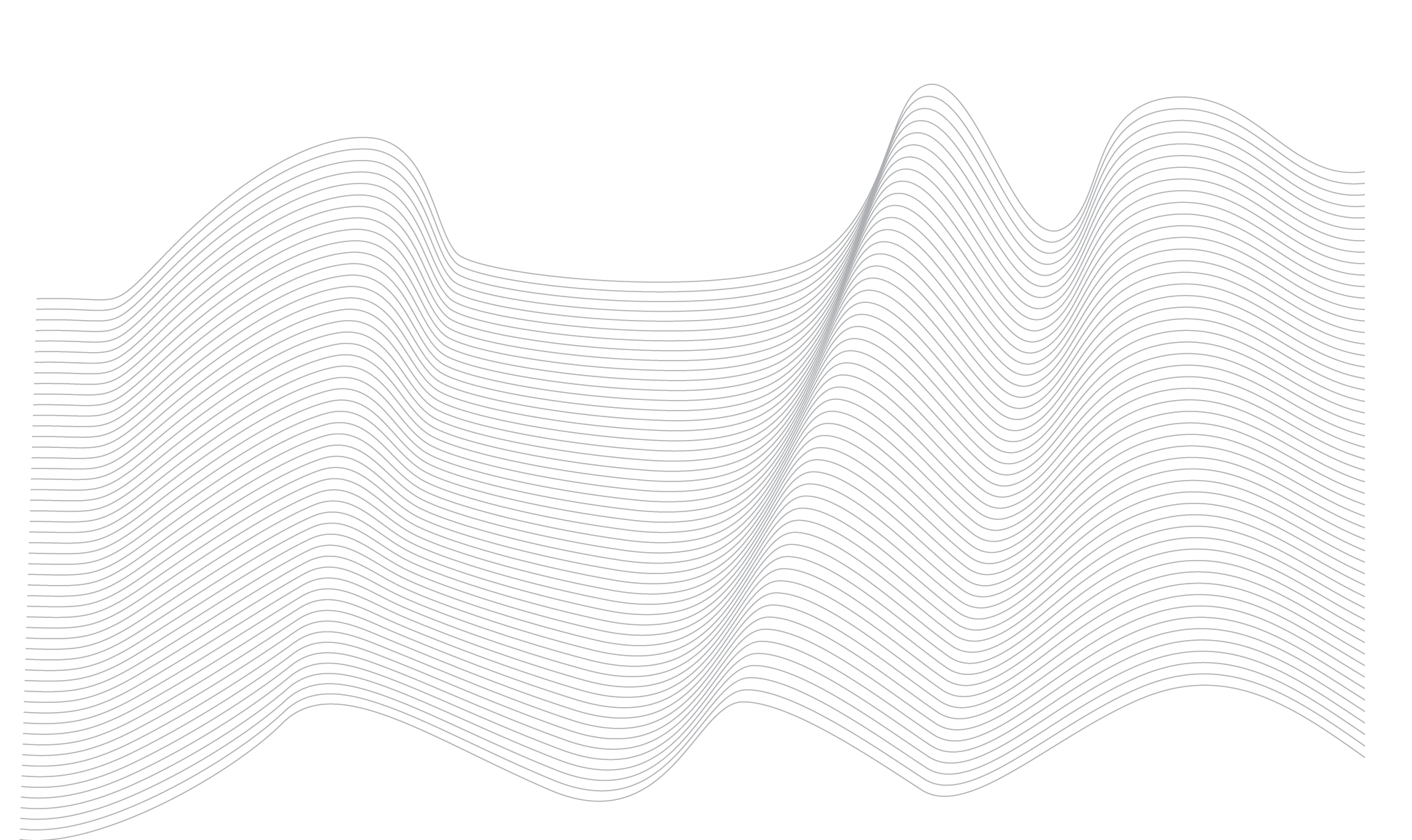 PRODUCTS
DAILY BODY CARE
Anti-cellulite
Exfoliating Gel
Moisturizer
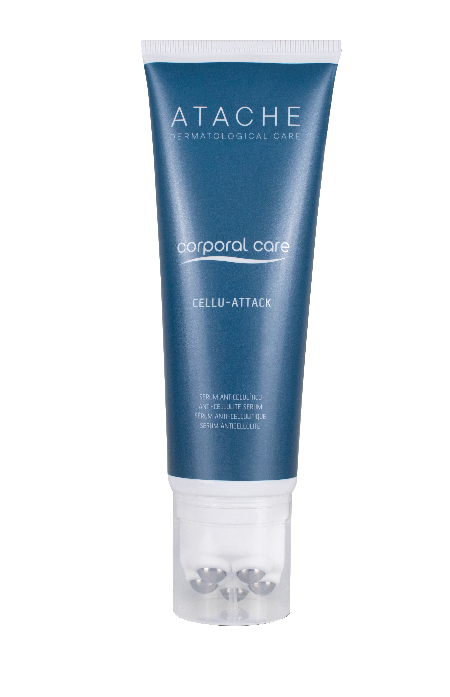 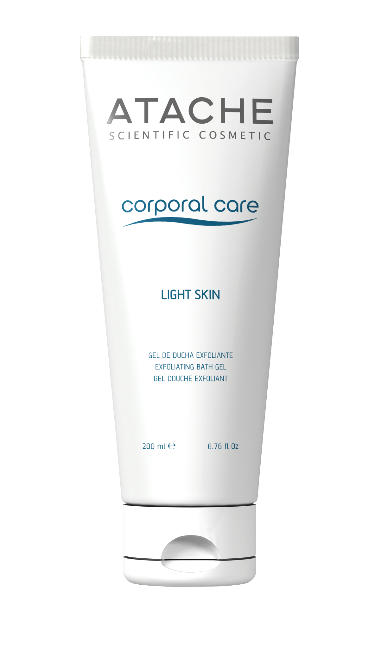 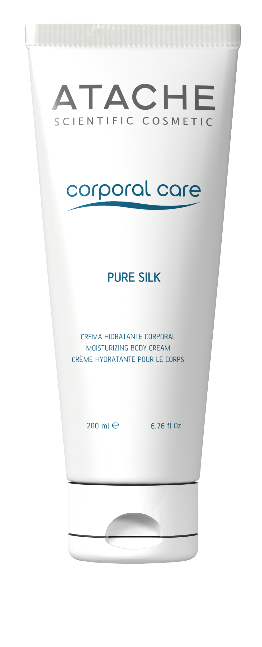 Volume: 200 ml
Volume: 200 ml
Volume: 200 ml
Ligth skin
Pure silk
Cellu-attack
Products: light skin
Body exfoliating shower gel
Action:
jojoba pearls act as a natural exfoliator, renews the surface of the skin, leaving it soft and revitalized. The skin is prepared to receive the different Body Care treatments, enhancing its effectiveness. 
Active ingredients: jojoba oil pearls and soy proteins.
How to use it :
Apply as a bath gel on wet skin in the shower or bath, performing a circular massage of several minutes. For those areas where it is necessary to enhance the relaxing and exfoliating action,  apply with the help of a hard sponge or mitten. Use daily or on alternate days,  depending on the type of skin.
Ligth skin
Products: pure silk
Body moisturizing cream slowing the skin aging process 

Active ingredients: esqualeno, jojoba oil , soy proteins  and extract of  Beech sprouts. 

Action: 
It prepares, protects and improves the elasticity of the skin, slowing the process of skin aging. Its soft texture respects all skin types and with a pleasant aroma. 

Mode of use: Apply daily by gentle circular massages until fully absorbed. It is preferable immediately after the shower as the skin is more likely to absorb the ingredients
Pure silk
Products: cellu-attack
Anti-cellulite serum with massager.
Action.
Anti-cellulite treatment that reduces the volume and improves the elasticity of the skin. Accelerates the combustion of fats and the elimination of liquids.
It includes an anti-cellulite massager, which allows reaching deeper layers, reducing cellulite and activating blood microcirculation. 

Active ingredients: palmaria extract, PHYCO-R-7, jojoba oil and V-  Tonic.
How to use it :
Apply once or twice a day making an intense circular massage slowly and ascending.

In addition to regularity and consistency, it is very important to perform a good self-massage. For  best results, it includes an anti-cellulite massager with 22 contact points that helps to eliminate fat accumulation and mobilize excess fluids by reaching the innermost layers.
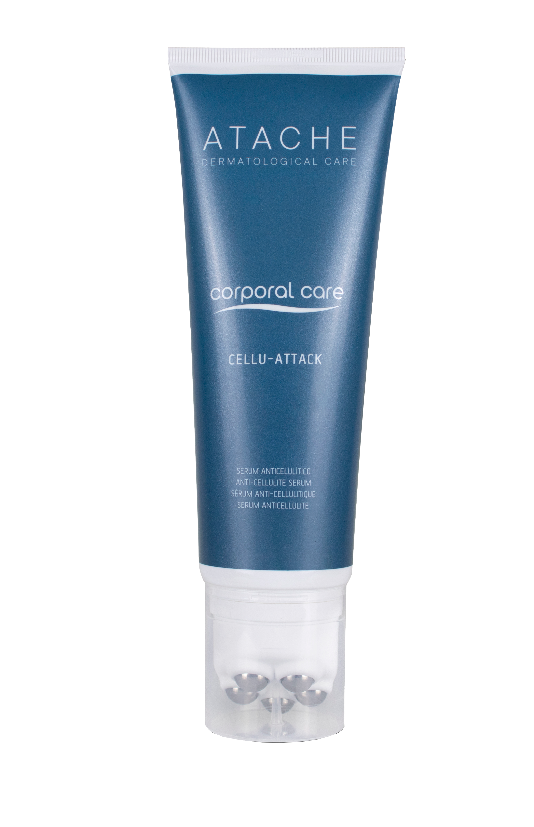 Cellu-attack
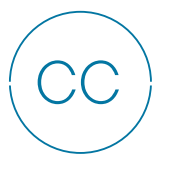 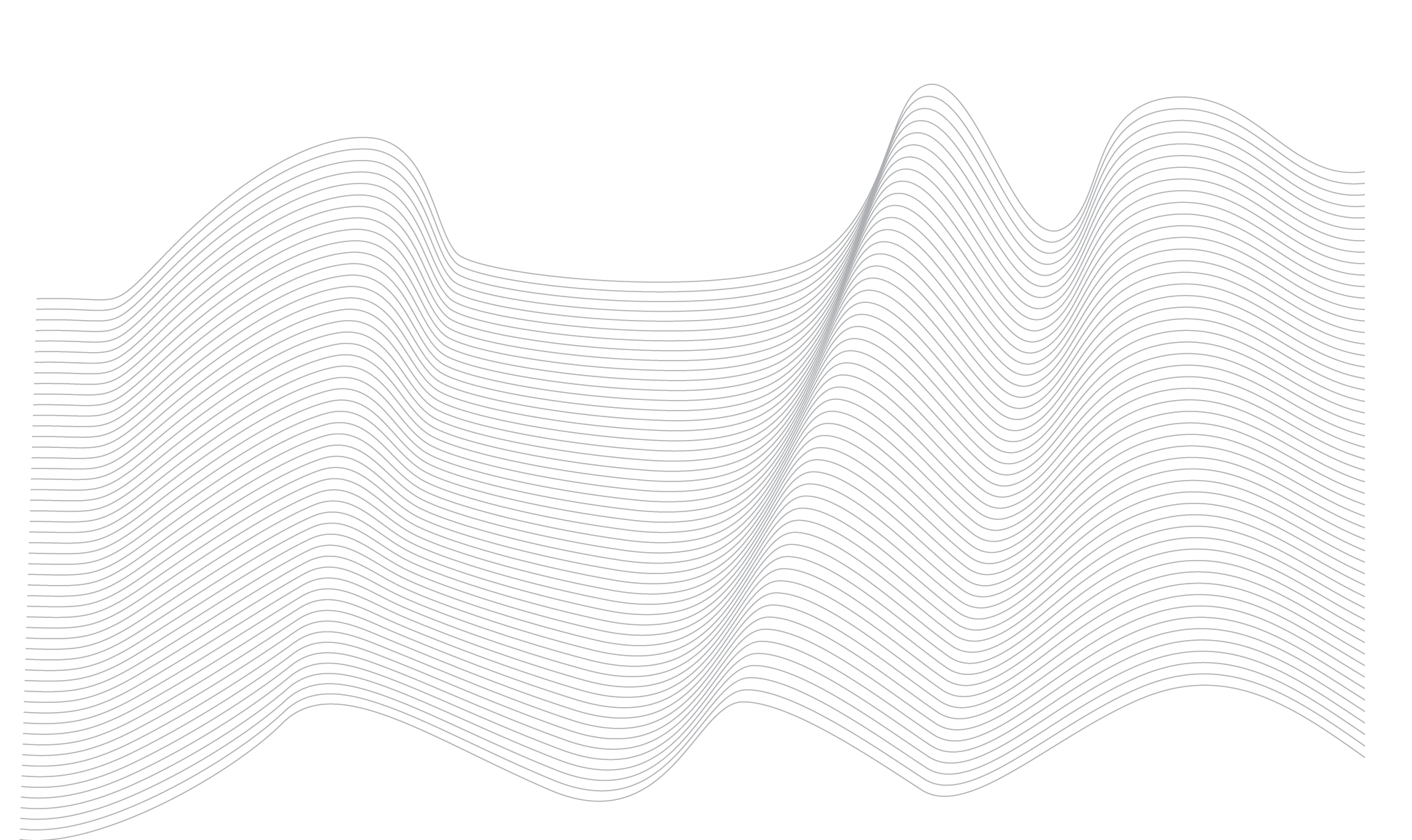 PROFESSIONALS
PROFESSIONAL CORPORAL CARE
Anti-cellulite and Firming Treatment
Exfoliant
Scrub
Massage cream
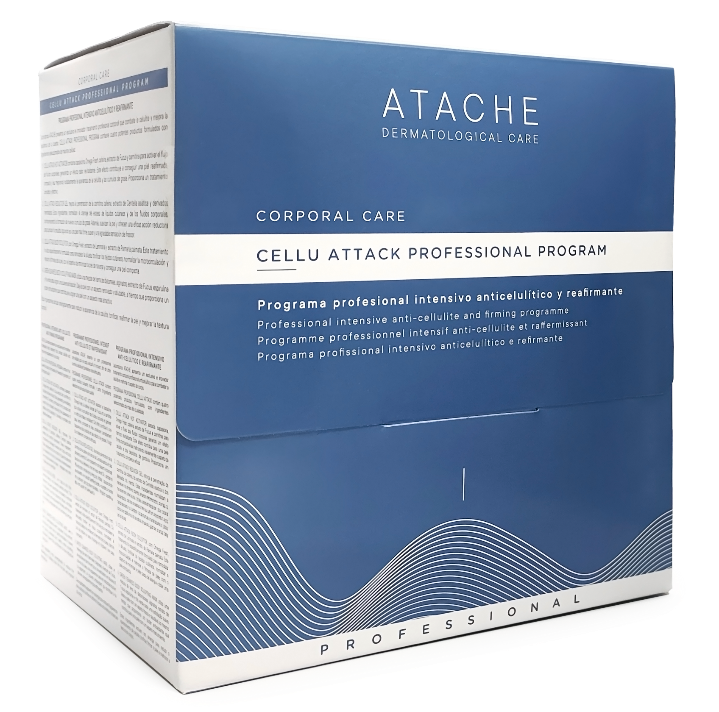 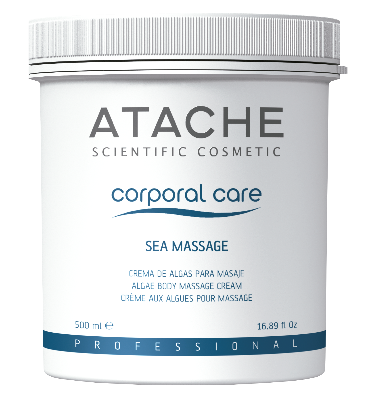 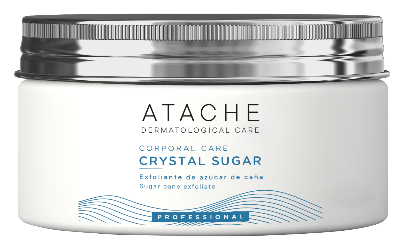 Volume: 200 ml
Volume: 500 ml
5 sessions
CRYSTAL SUGAR
CELLU ATTACK PROFESSIONAL PROGRAM
Sea massage
Products: sea massage
Massage cream with anti-cellulite and firming properties .
Action.
High viscosity cream with an intense white color indicated for massage with anti-cellulite and firming properties thanks to Algae fucus and laminaria. It also contains jojoba oil and sweet almonds to maintain optimal hydration 

Active ingredients: jojoba oil, sweet almond oil, Algae fucus, Algae laminaria and V-Tonic. 
How to use it:
Apply with clean skin, performing the massage with the appropriate technique selected by the professional according to the needs of each patient. In addition,  it allows a long run without absorbing the product.
Sea massage
Products: CRYSTAL SUGAR
Defoliant based on Sugar Cane 
Action: It eliminates dead cells of epidermis through a soft dragging produced by sugar crystals. Prepare skin for better absorption of anti celullite actives, favoring their action. Stimulates microcirculation and moisturizes skin in treated areas
Active ingredients: Sugar Cane and V-Tonic. 
How to use it:
Apply on dry skin. Some amount of CRYSTAL SUGAR should be placed on skin and then a soft massage will be done with palms of the hands, in an upward circular motion, specially intense on rougher areas. 

Then area is moistened with AQUA TONIC and remove remains of the product with a wet towel.
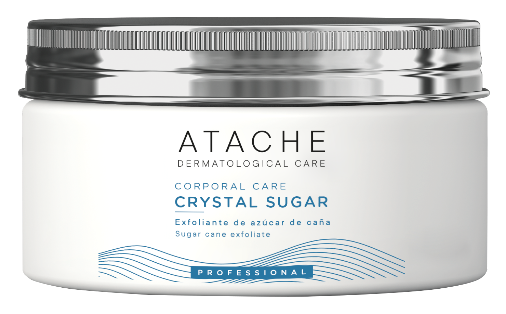 CRYSTAL SUGAR
CELLU ATTACK PROFESSIONAL PROGRAM
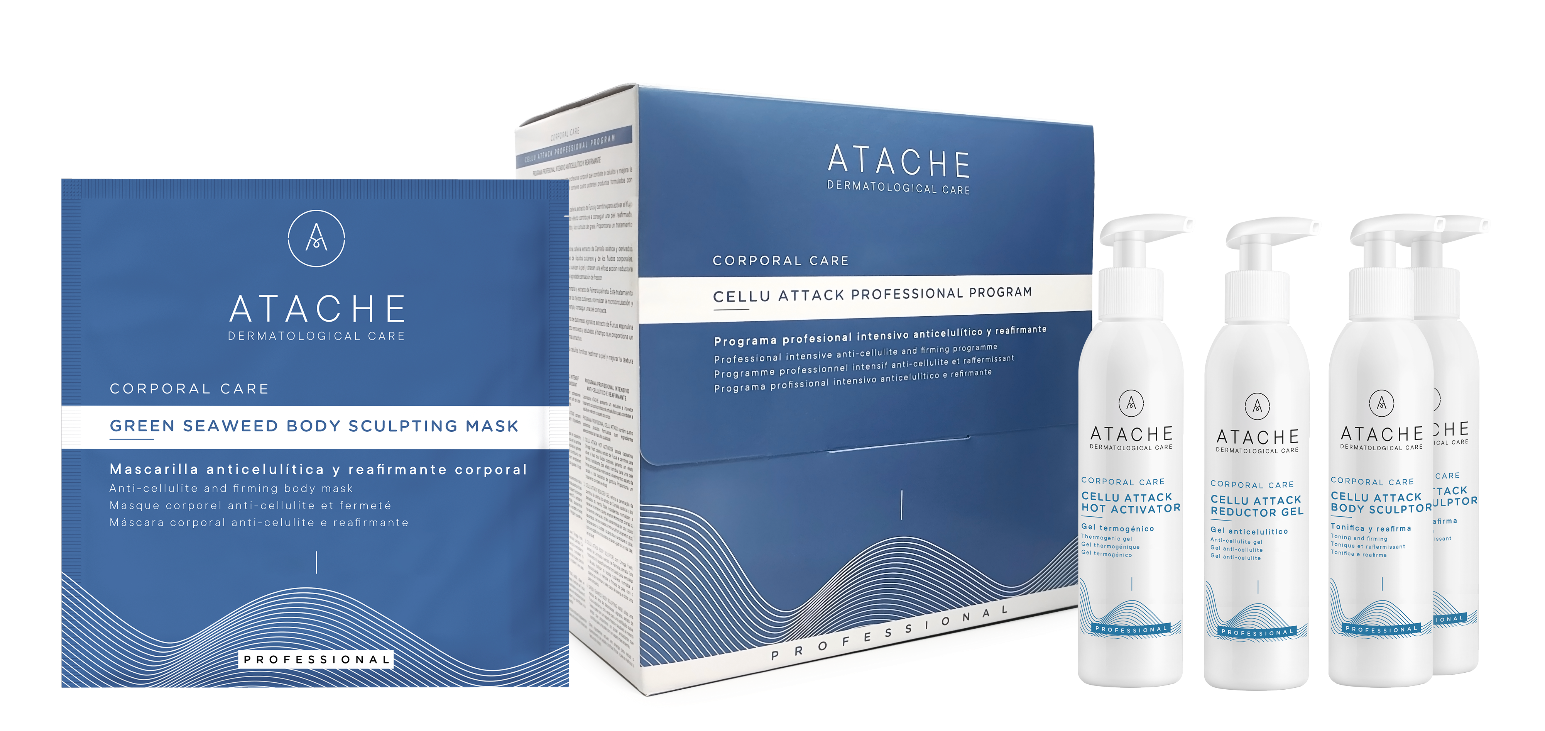 Professional body treatment that effectively combats cellulite and improves body appearance. With carefully selected ingredients and advanced formulations, our comprehensive approach addresses every aspect of cellulite, from fat reduction to improved circulation, providing a complete solution for firmer, smoother and rejuvenated skin.
CELLU ATTACK HOT ACTIVATOR
DESCRIPTION
Combines capsaicin, Omega Fresh, caffeine, Fucus extract and carnitine to activate the flow of body fluids, generating a revitalising heat effect. This effect contributes to firm, compact and smooth skin, noticeably improving the appearance of cellulite and fat deposits. It provides a complete and effective treatment.

INGREDIENTS: Omega Fresh, caffeine, Fucus extract and carnitine. 

PRESENTATION: 1 bottle 100 mL

INSTRUCTIONS FOR USE: Apply CELLU ATTACK HOT ACTIVATOR on clean skin to the area to be treated by massaging in an upward direction with kneading until completely absorbed.
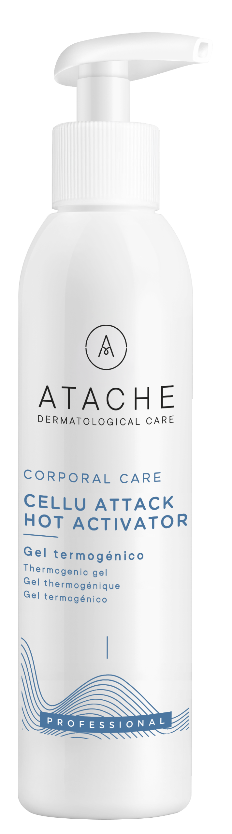 CELLU ATTACK REDUCTOR GEL
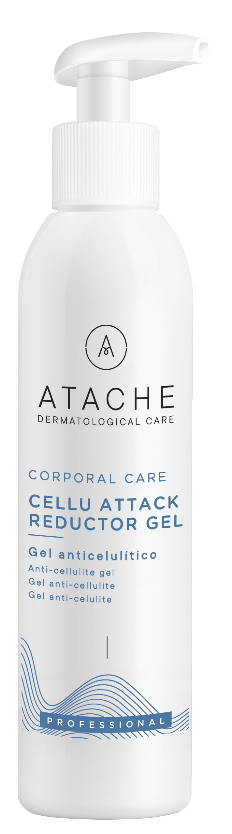 DESCRIPTION
Its ingredients normalise the drainage of excess skin fluids and body fluids, counteracting the formation of new fat accumulations. They also soften the skin and offer an effective slimming action to combat cellulite, resulting in firmer, smoother skin and a pleasant sensation of freshness.
 
INGREDIENTS: Carnitine, Caffeine and Centella Asiatica Extract.

PRESENTATION: 1 bottle 100 mL

INSTRUCTIONS FOR USE: Apply CELLU ATTACK REDUCTOR GEL to the area to be treated and work in upward circular movements.
GREEN SEAWEED BODY SCULPTING MASK
DESCRIPTION
Gently exfoliating mask. Leaves skin looking renewed and healthy, while providing antioxidant power that contributes to more attractive looking skin.
 
INGREDIENTS: Diatomaceous earth, alginate, bladderwrack, spirulina and green tea. 

PRESENTATION: Sachet 10 uns x 45 gr

INSTRUCTIONS FOR USE: Pour the contents of 2 sachets into a bowl and add 180 mL of water. Stir with a spatula to create a homogeneous paste and apply to the areas to be treated. Remove after 15-20 minutes.
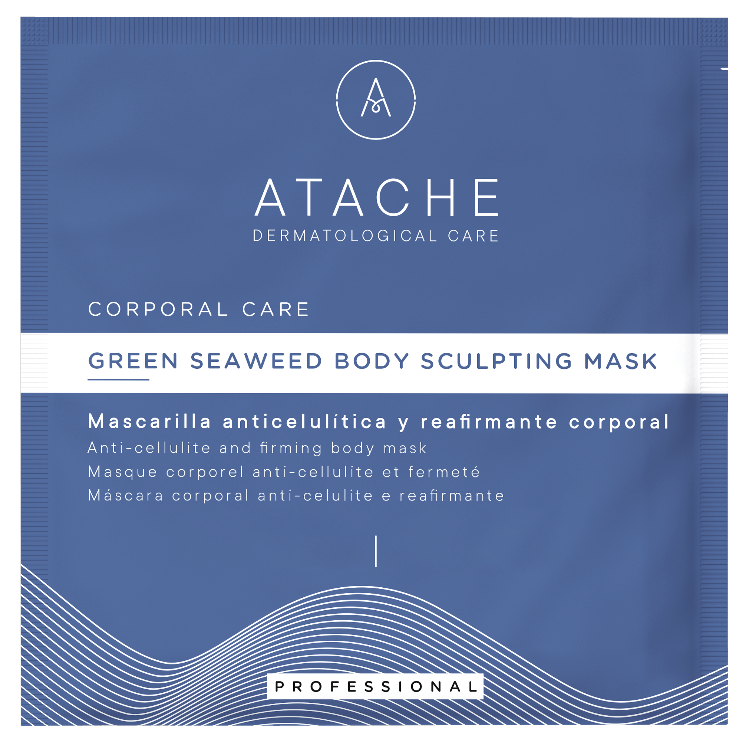 CELLU ATTACK BODY SCULPTOR,
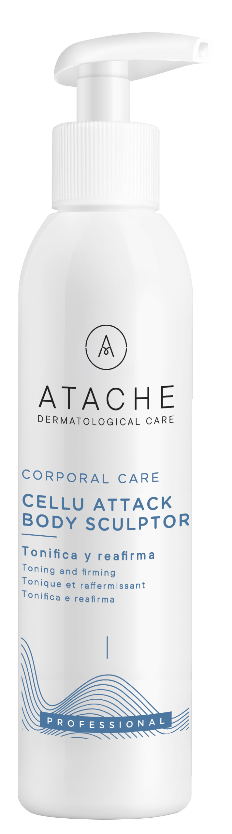 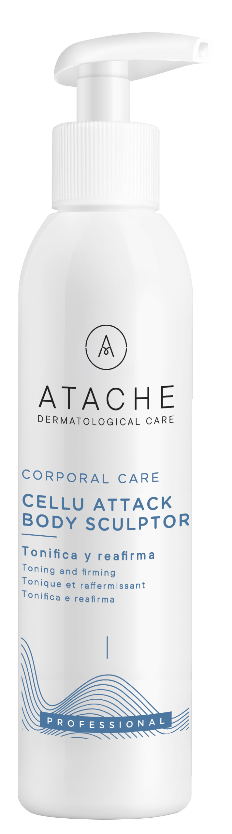 DESCRIPTION
Specifically formulated to reshape the silhouette, tone the cutaneous tissues, normalise microcirculation and improve skin firmness, with the aim of minimising orange peel skin and achieving a compact skin.

INGREDIENTS: V tonic, Menthyl lactate, Laminaria extract, Palmaria palmata extract and Carnitine, 


PRESENTATION: 2 bottles 100 mL

INSTRUCTIONS FOR USE: Apply CELLU ATTACK BODY SCULPTOR liberally to the area to be treated by draining and kneading upwards.